Autonomous Underwater Robots
Ryan Lipski, Cameron Putz, AND Nick Sikkema
Advisor: Dr. Joseph Driscoll

Department of Electrical and Computer Engineering, Bradley University

October 2, 2014
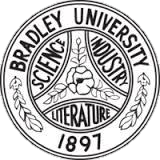 Outline
Background
Design Approach
Economic Analysis
Milestones
Division of Labor
Societal and Environmental Impact
1
Problem
Map underwater terrain using multiple autonomous robots
Avoid collisions 
Generate a final image of the terrain
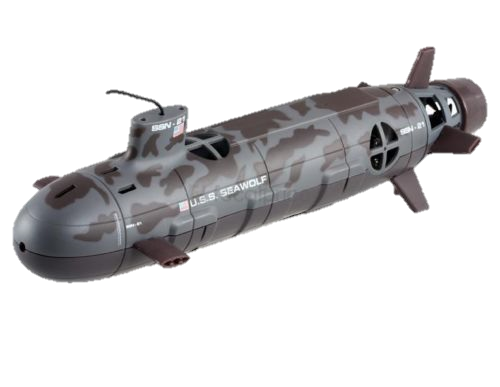 2
Literature Review
AUV history
AUV swarm research
Underwater minefield
Cocoro
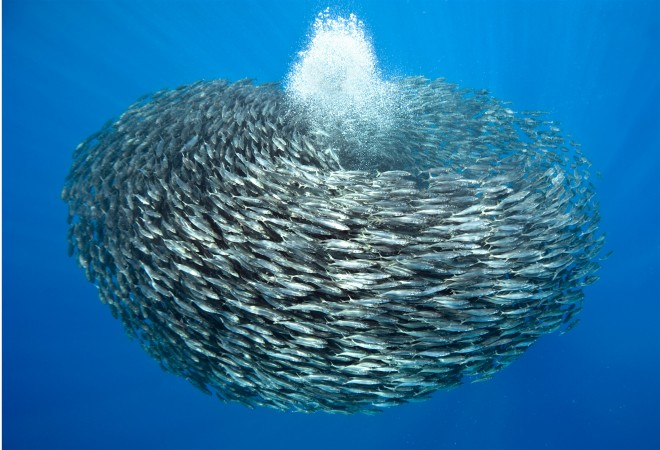 Source: http://www.wired.com/2013/03/powers-of-swarms/all/
3
Constraints
Avoid harming underwater organisms
Battery life
Functional up to two feet of water
Robots must be reasonably sized
4
Detection Methods
Acoustic
Electromagnetic
Optical
Image processing
LEDs
5
Blue LEDs - Visibility
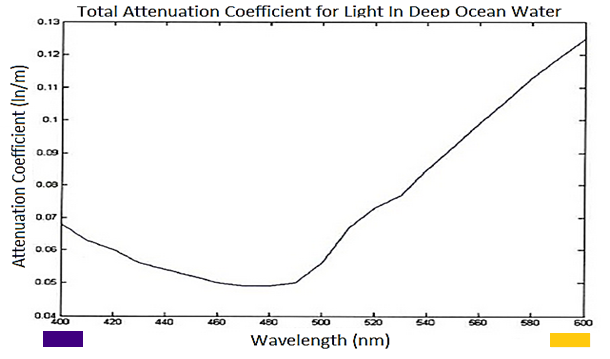 Source: http://www.academia.edu/4161991/Designing_a_Wireless_Underwater_Optical_Communication_SystemDesigning_a_Wireless_Underwater_Optical_Communication_System
6
Blue LEDs - Detection
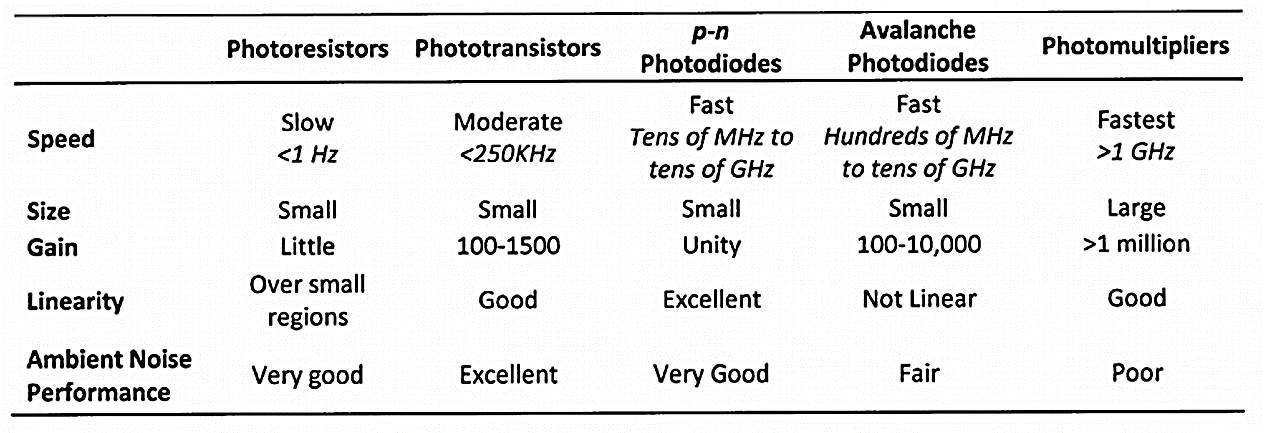 Source: http://www.academia.edu/4161991/Designing_a_Wireless_Underwater_Optical_Communication_SystemDesigning_a_Wireless_Underwater_Optical_Communication_System
7
Related Patents
CN 102916744 A - Underwater LED visible light communication system
US 20140212142 A1 - Underwater optical communication system
US 20050232638 A1 - Methods and apparatus for underwater wireless optical communication
8
Cocoro
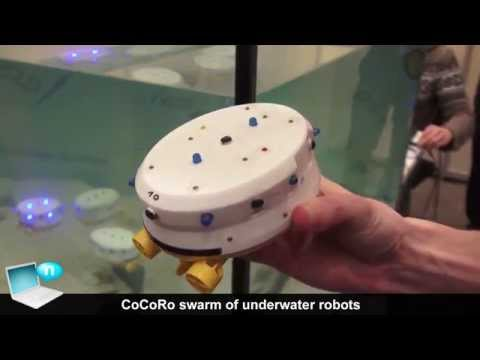 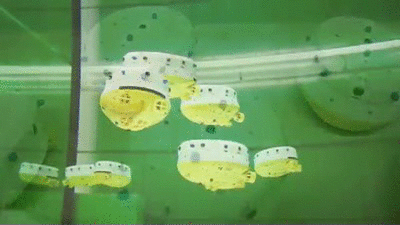 Source: https://www.youtube.com/watch?v=Hjkmm13Scm4
Source: http://i.ytimg.com/vi/XUk-qLfiwlc/0.jpg
9
Swarming Techniques
Boids
Simulates the flocking of birds
Criteria include cohesion, separation and alignment
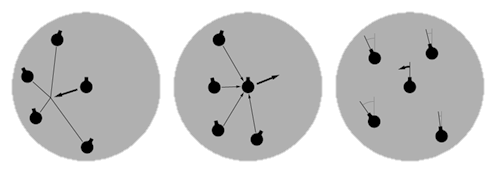 Source: http://igeo.jp/tutorial/43.html
Alignment
Separation
Cohesion
10
Swarming Techniques cont.
Minimalistic
Based upon Boids
Criteria include cohesion, separation and pseudo-alignment
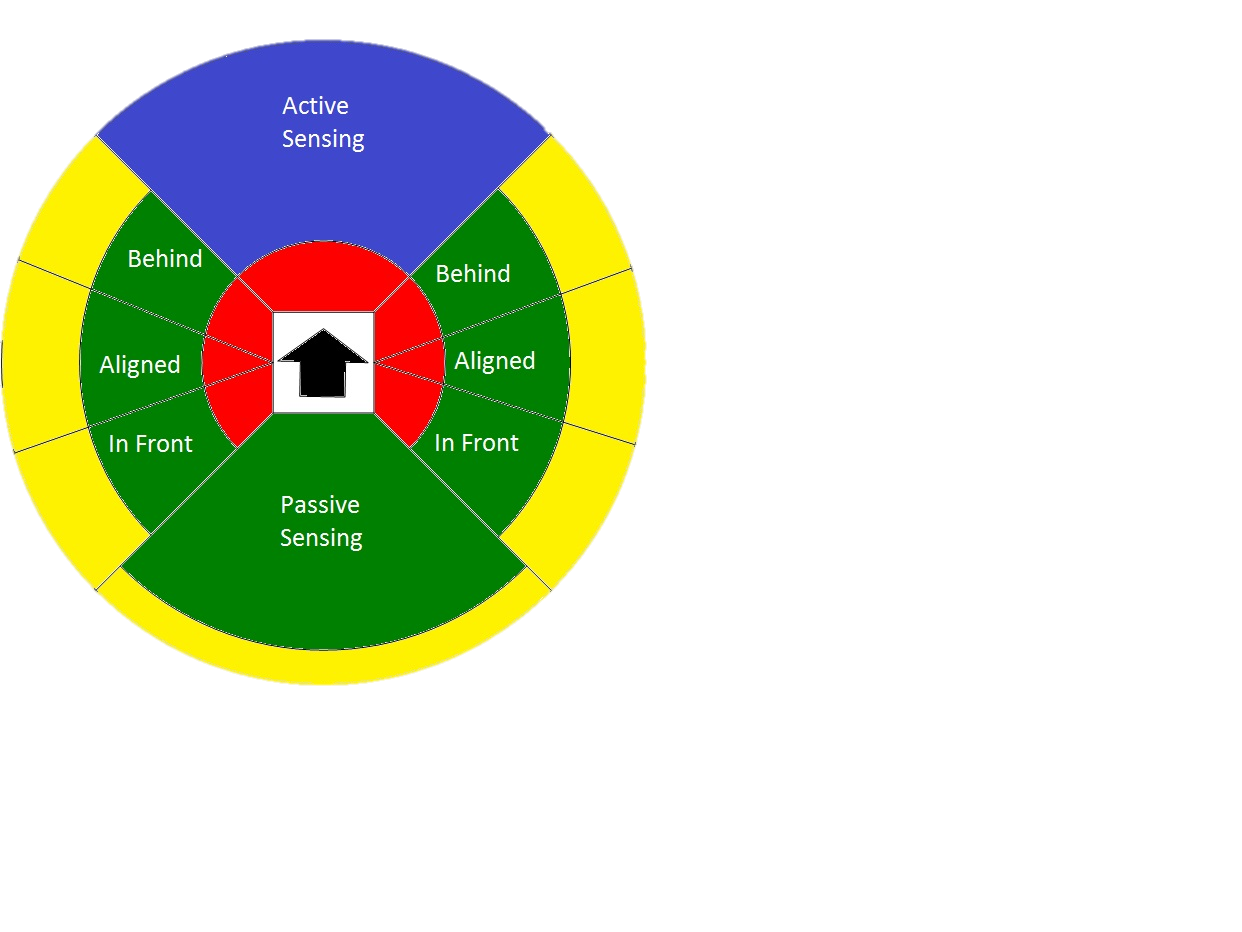 Source: http://igeo.jp/tutorial/43.html
11
Design Approach
Standalone swarm
Swarming techniques
Directional guidance
Project disciplines
Testing
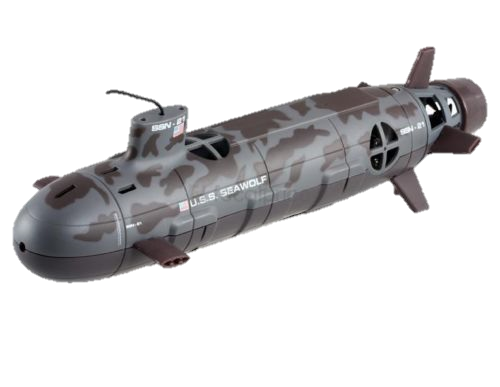 12
Design Approach - Individual Submarines
Motorworks Seawolf
Static diving
Literature
Power system
Camera module
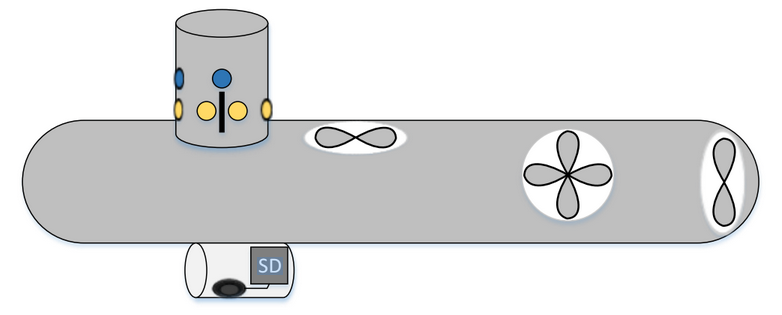 13
Design Approach - Individual Submarines Cont.
Detection array
Sensors
IMU
Compass
Pressure
Motor control
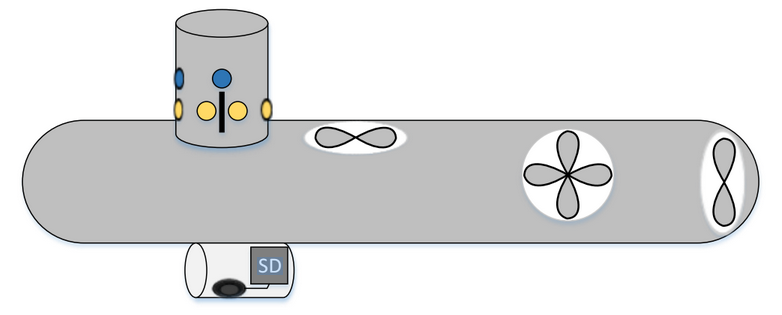 14
Design Approach - Alternate Solutions
Add leader boat to swarm
Drop weight system
Bottom detection system
Spread out detection array
DIY submarine
15
Testing and Metrics
Minimize cost
Autonomous
Durable
Mobile underwater
Portability
Power efficiency
16
Economic Analysis
Cost of submarine: $189.00
17
Milestones and Schedule
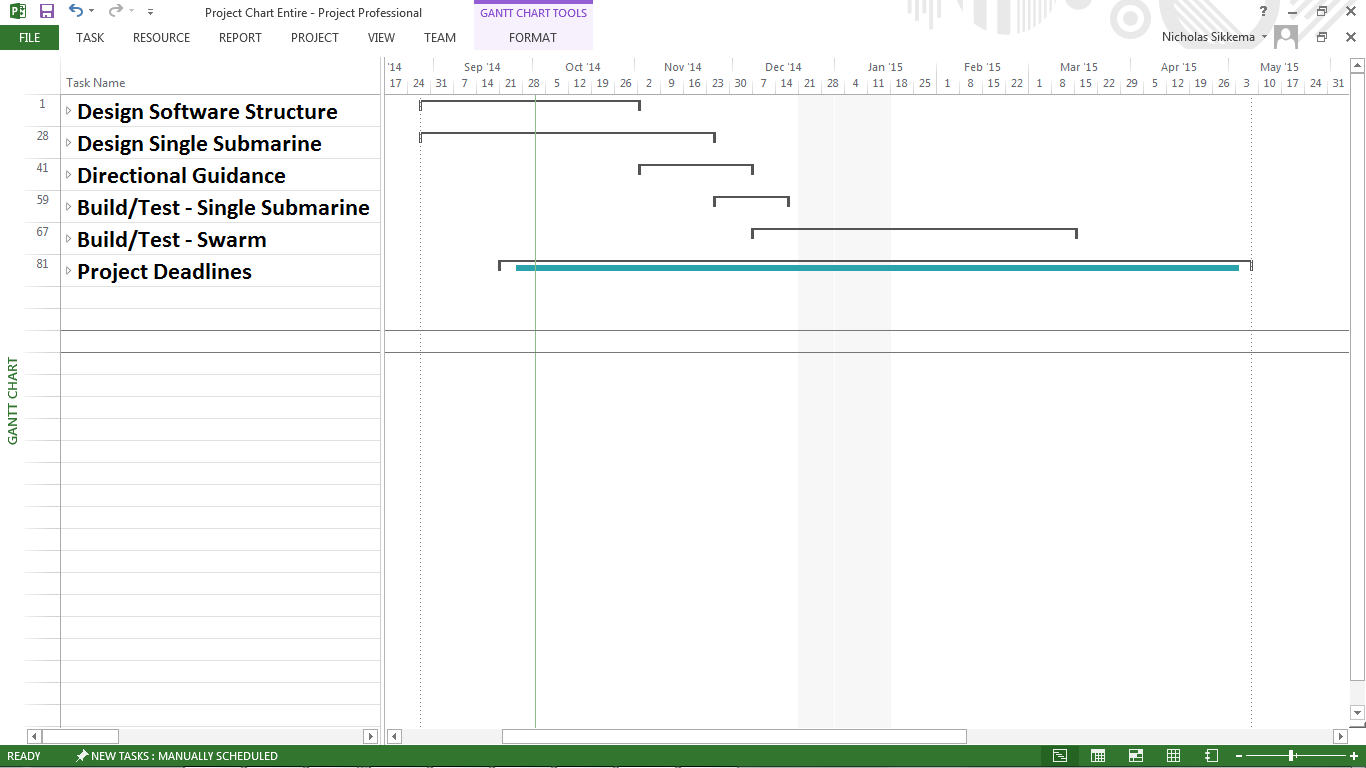 18
Division of Labor
Detection array
Camera circuit
Construction of submarine
PCB
Program layout
Controls
Sensors algorithm
Swarming algorithm
19
Societal Impact
Development is ethical
Aquatic industries/research will be affected
Originally marketed as a toy RC submarine
Submarines will navigate at relatively slow speeds
Boats could collide with the swarm
20
Environmental Impact
Low natural resources costs
Lost submarines could pollute the water
Plant life could be disturbed
Large obstacles will be detected and avoided
21
Summary
Design Approach
Economic Analysis
Milestones
Division of Labor
Societal and Environmental Impact
22
Autonomous Underwater Robots
Ryan Lipski, Cameron Putz, AND Nick Sikkema
Advisor: Dr. Joseph Driscoll

Department of Electrical and Computer Engineering, Bradley University

October 2, 2014
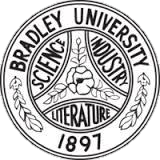 References
http://neuron.tuke.sk/hudecm/PDF_PAPERS/DesignAndControlOfAutonomousUnderwaterrobotsASurvey.pdf
http://www.wired.com/2013/03/powers-of-swarms/all/
http://igeo.jp/tutorial/43.html
http://www.academia.edu/4161991/Designing_a_Wireless_Underwater_Optical_Communication_SystemDesigning_a_Wireless_Underwater_Optical_Communication_System
https://www.youtube.com/watch?v=Hjkmm13Scm4
http://i.ytimg.com/vi/XUk-qLfiwlc/0.jpg
24
Gantt Chart – Design Software Structure
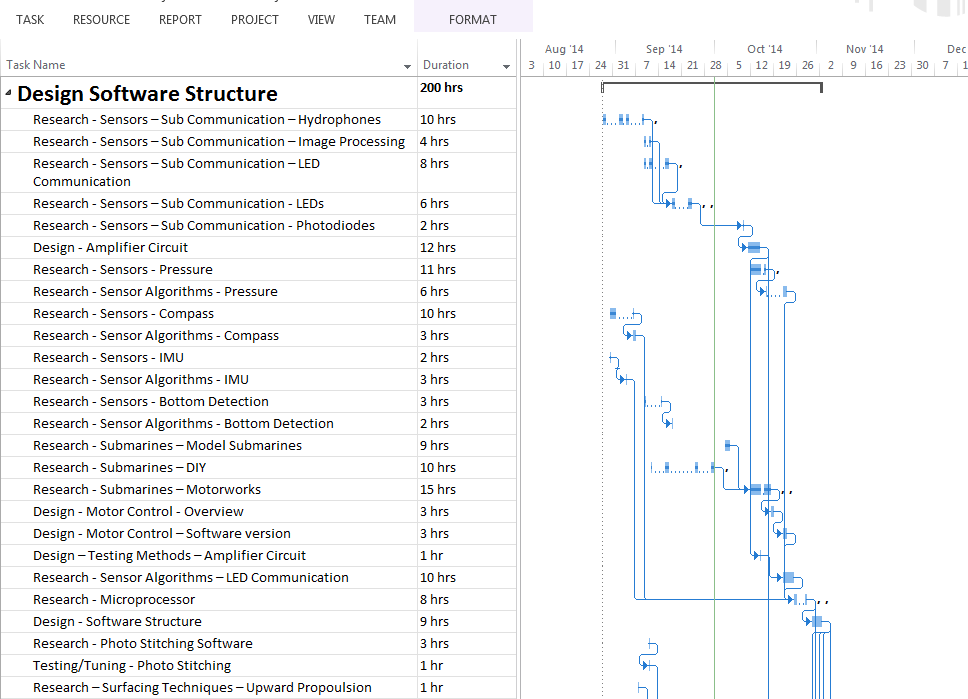 25
Gantt Chart – Design Single Submarine
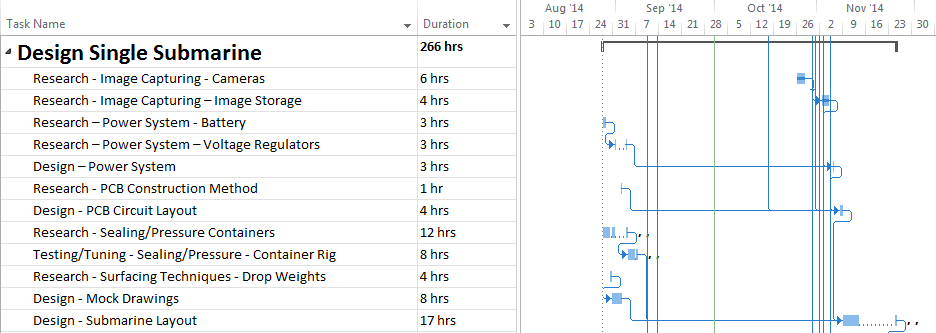 26
Gantt Chart – Directional Guidance
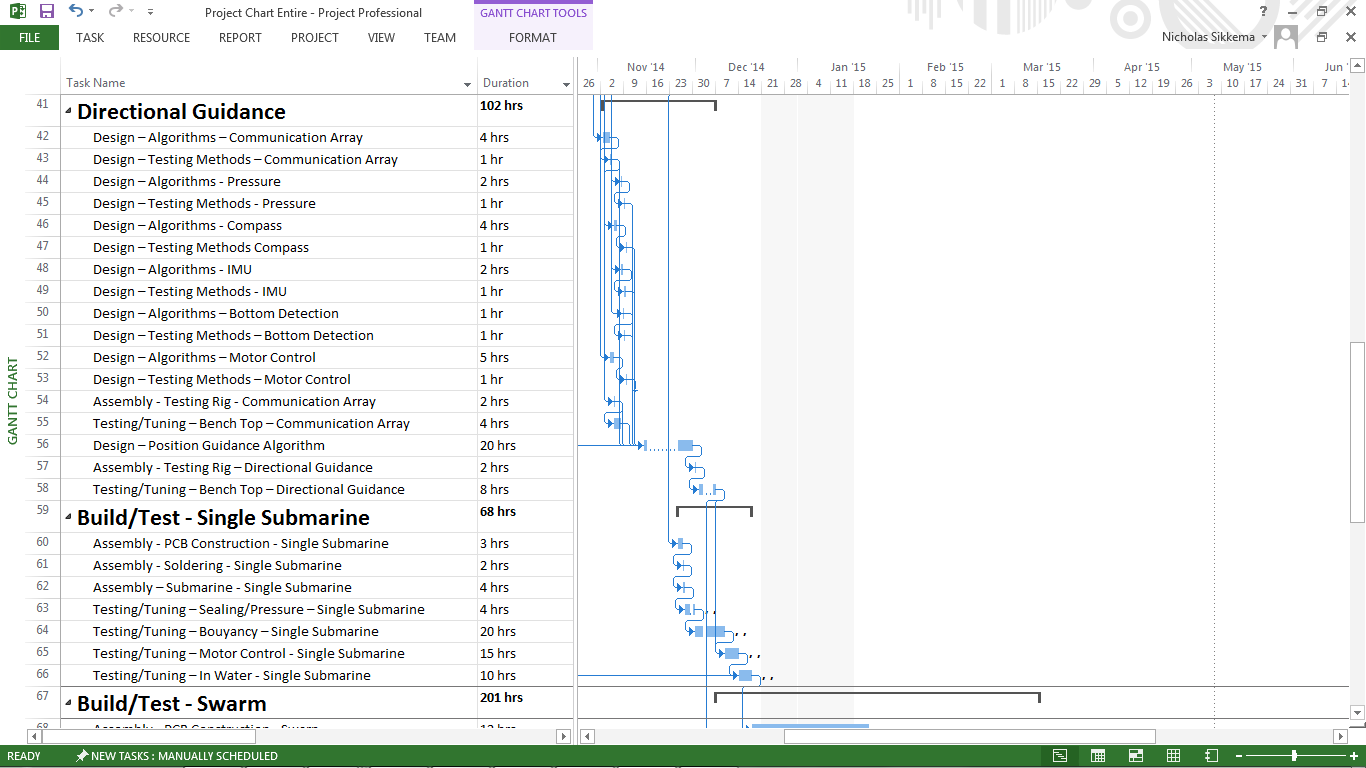 27
Gantt Chart - Build/Test – Single Submarine
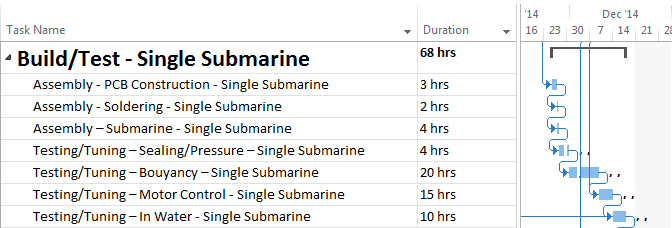 28
Gantt Chart - Build/Test - Swarm
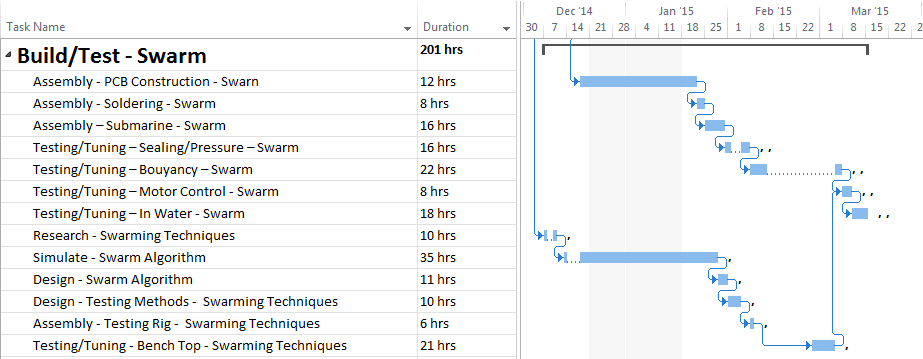 29
Gantt Chart – Project Deadlines
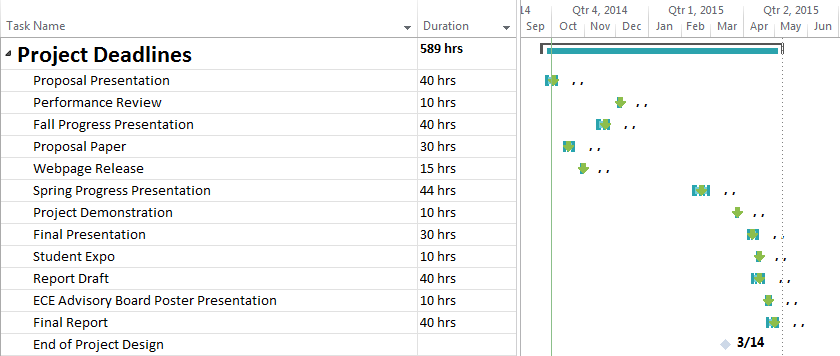 30
Detailed budget - Submarine
31
Detailed budget - Test Stand
32
Circuit diagrams
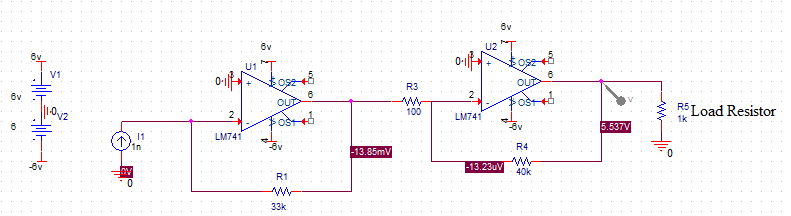 33
Flowcharts - Camera
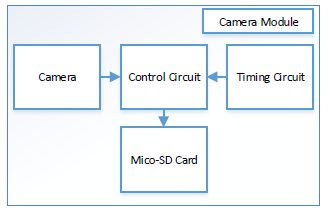 34
Flowchart Motor Control
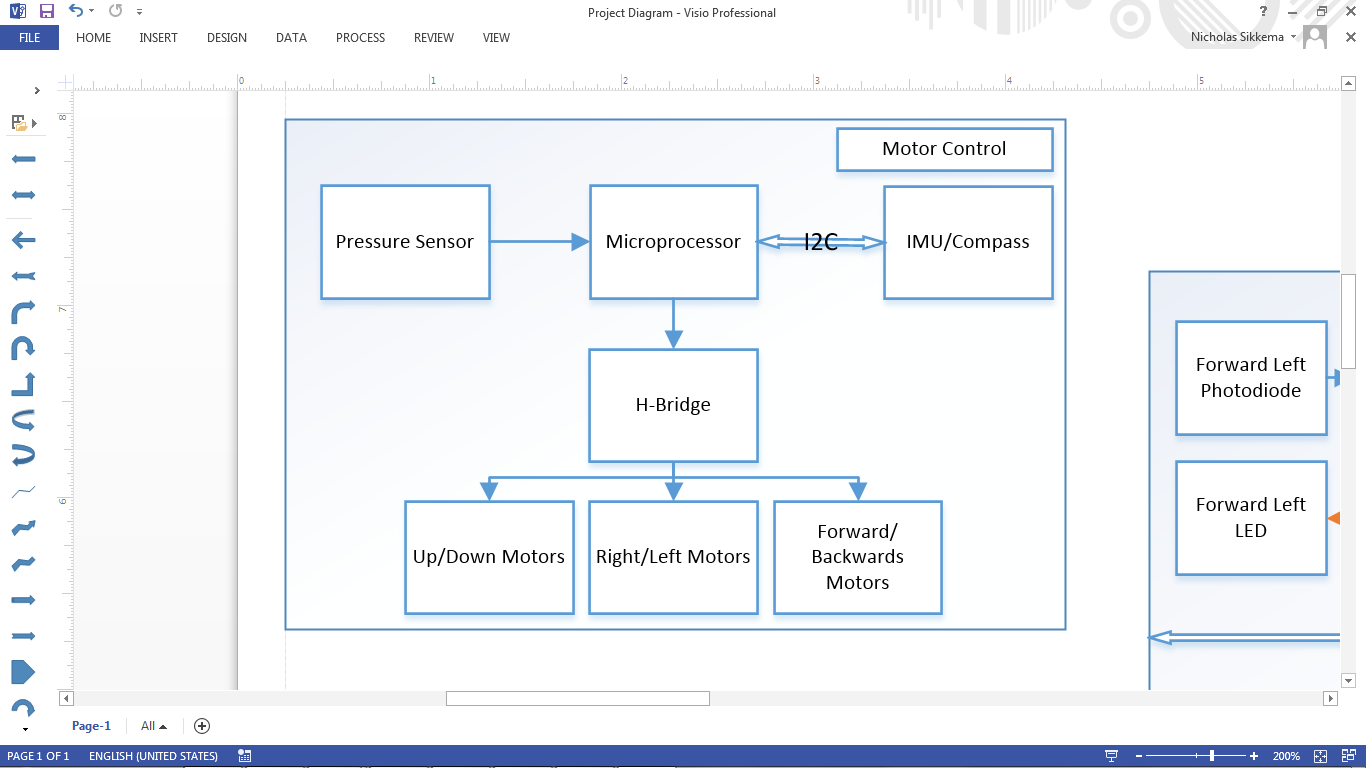 35